Sanofi At-A-Glance
By Hien Ngo
Sanofi
Is a global biopharmaceutical organization, which commits to improving people’s lives around the world. 

Provides medicines and healthcare solutions in more than 170 countries. 

Has 79 programs to access healthcare in 79 countries.
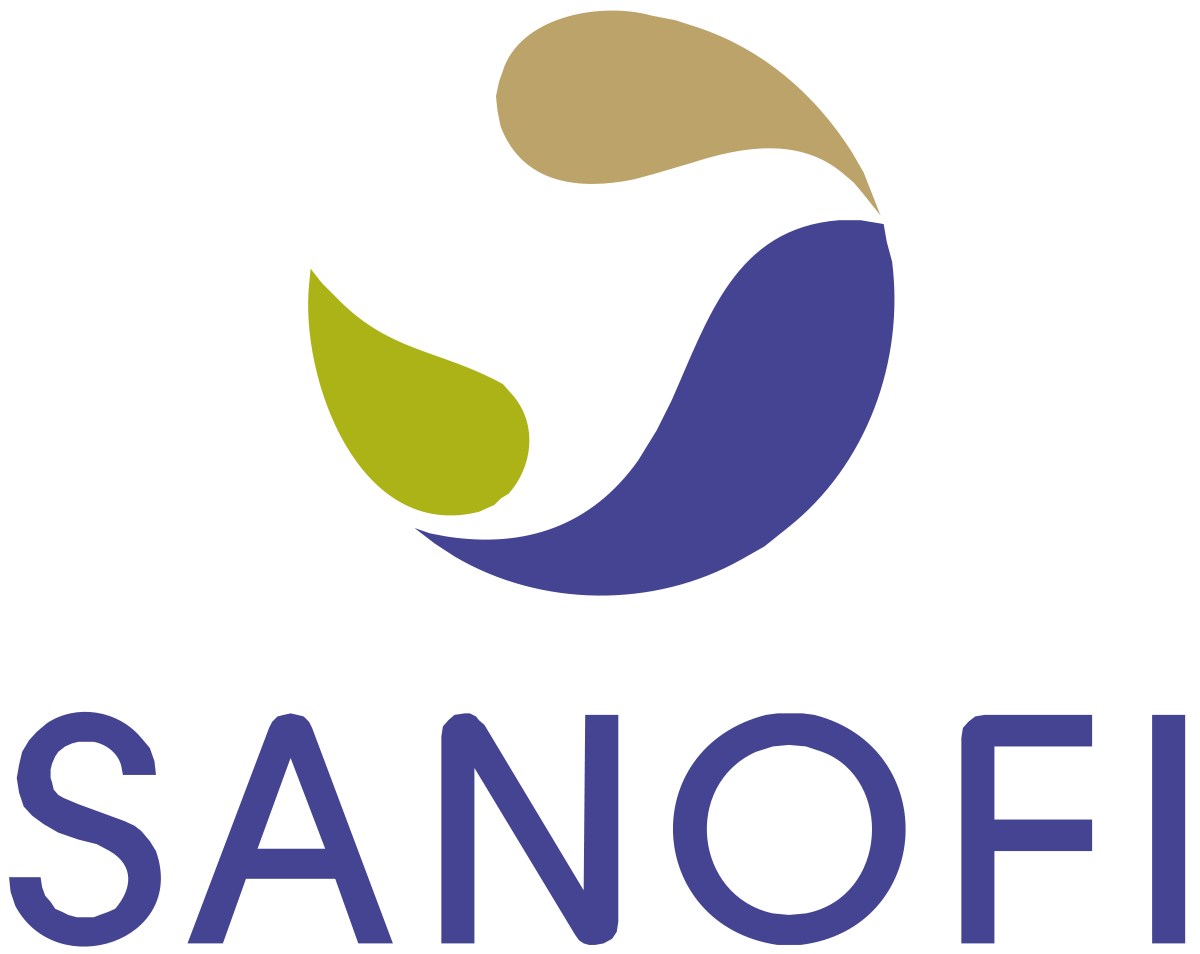 [Speaker Notes: 1/ Sanofi is a global biopharmaceutical organization for healthcare that it commits to improving people’s lives worldwide. It has more than 100,000 employees and presents in 100 countries. However, Sanofi provides medicines and healthcare solutions in more than 170 countries. 

2/ Sanofi has 79 programs to access healthcare in 79 countries.]
Focus & Responsibility
[Speaker Notes: Besides maintaining the commitments to vaccines, Sanofi also focuses on five research areas, which are oncology, immunology and inflammation, rare blood disorders, rare and neurologic diseases, diabetes and cardiovascular (DCV)
Specially, they focus on therapeutic fields, which are the most urgent for patients’ needs.

2/ Their responsibilities are to improve access…. "Planet Mobilization,” which is a policy that limits direct and indirect impacts of their operations on the environment.
They reduce greenhouse gas emissions, reduce waste and water consumption. For example, in 2018, their water consumption decreased by 14% compared to 2015.]